Les veilleurs de l’info
Une proposition éducative pour lutter contre les infox et les théories du complot
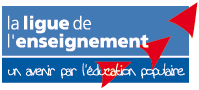 Rencontres numériques 18 octobre 2018
Les veilleurs de l’info
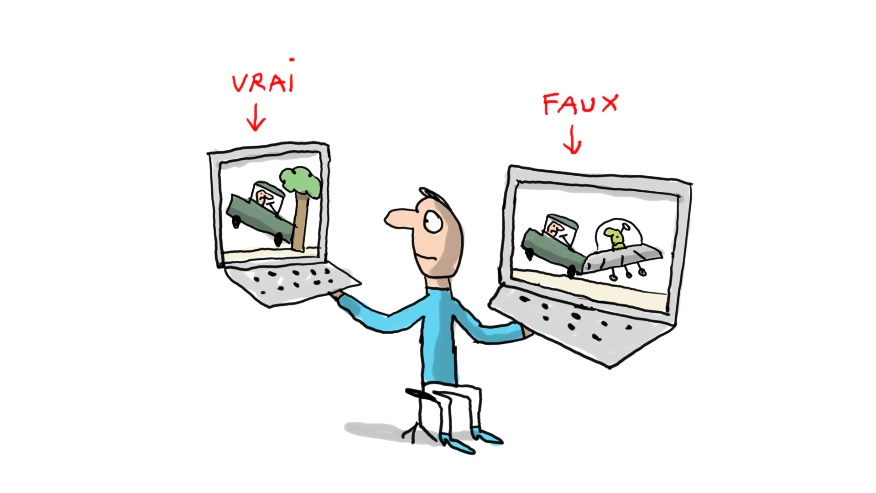 3 convictions : 

Eduquer au journalisme et à la démarche journalistique
Comprendre les ressorts de la croyance pour les défaire
Ringardiser les complots pour en combattre l’attrait
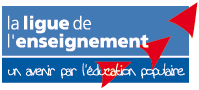 Rencontres numériques 18 octobre 2018
Elements de méthode
S’appuyer sur des savoir faire existants à la Ligue et chez nos partenaires :
 
Identifier 
Modéliser
Essaimer
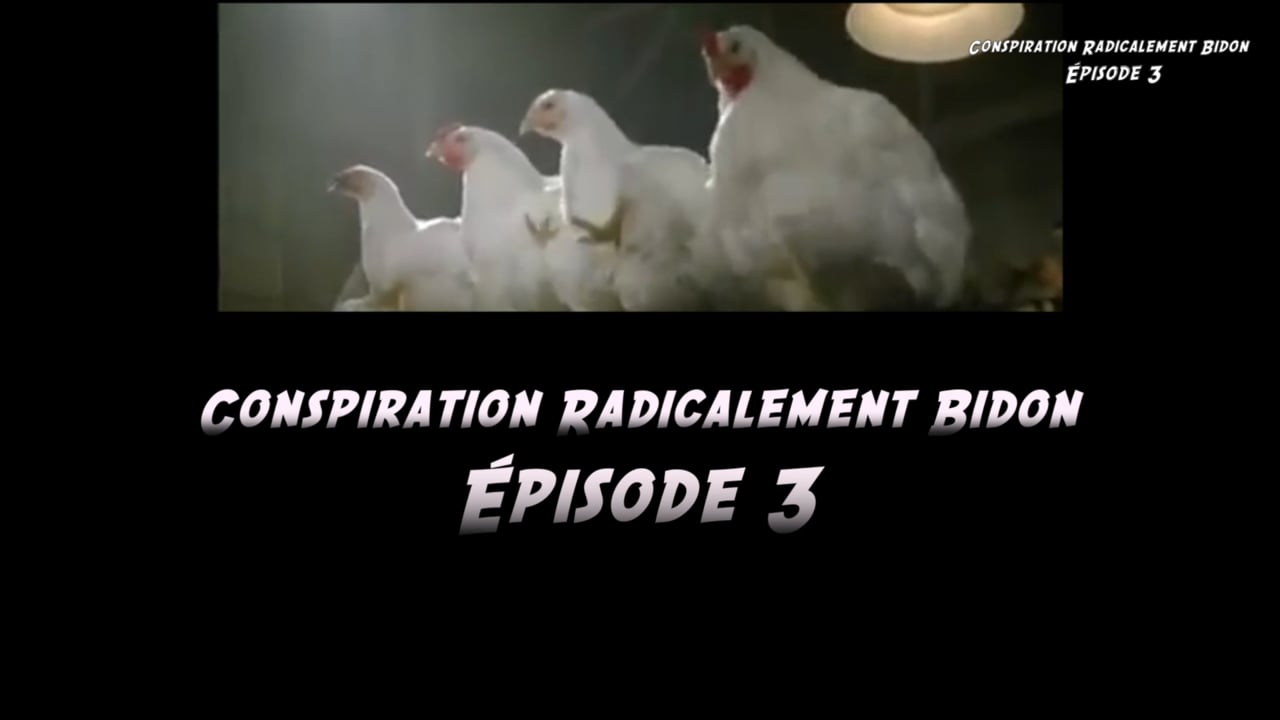 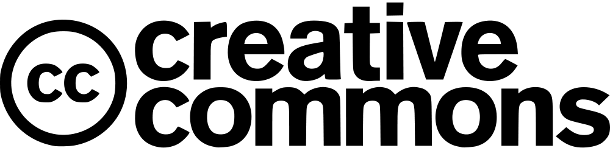 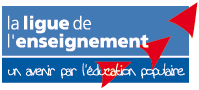 Rencontres numériques 18 octobre 2018
Enjeux de société
Construction de l’opinion et des représentations 

Internet, nouvel écosystème de l’information

Massification de l’information et manipulations
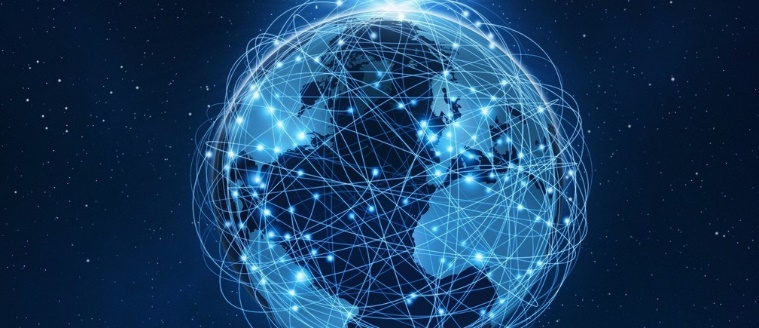 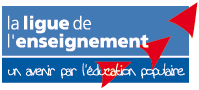 Rencontres numériques 18 octobre 2018
Nos 5 constats
1. Croyances et marché de l’information 

2. Bulles algorithmiques

3. Biais cognitifs

4. Groupes sectaires et complotisme

5. Etats et complotismes
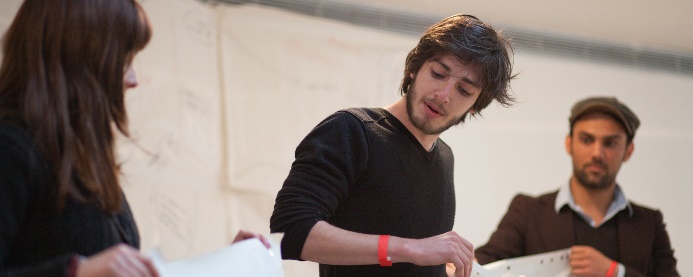 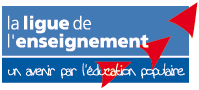 Rencontres numériques 18 octobre 2018
Un parcours en cinq étapes
Journalistes : le jour J

 L’info dans tous les sens

La Conf’

On nous cache tout, on nous dit rien

Conspirations radicalement bidons
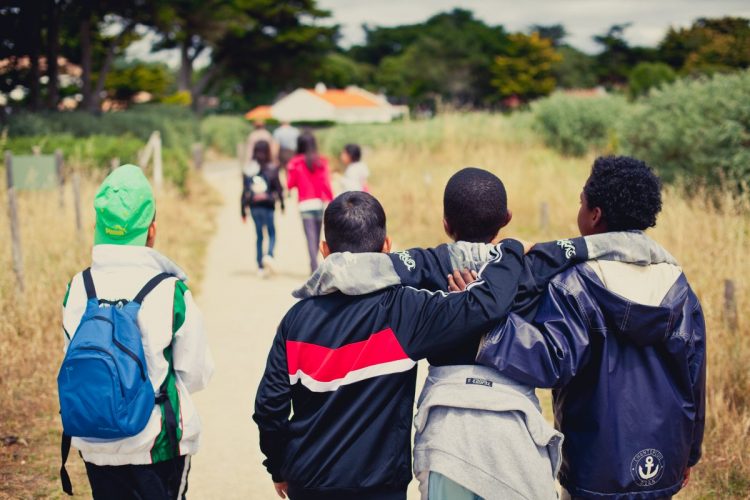 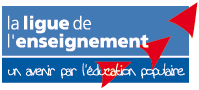 Rencontres numériques 18 octobre 2018
Comment en bénéficier ?
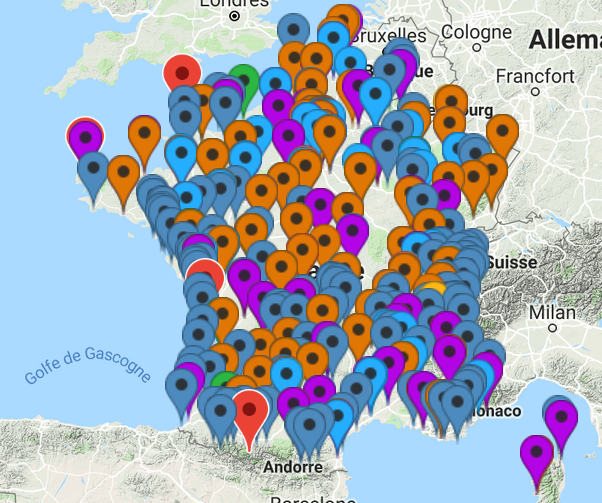 Formation / Appui à l’action :
Déjà plus de 100 personnes formées !
Auto-formation / formation à distance : 
Décembre 2018
Diffusion libre et gratuite
RDV sur : https://www.laligue.org
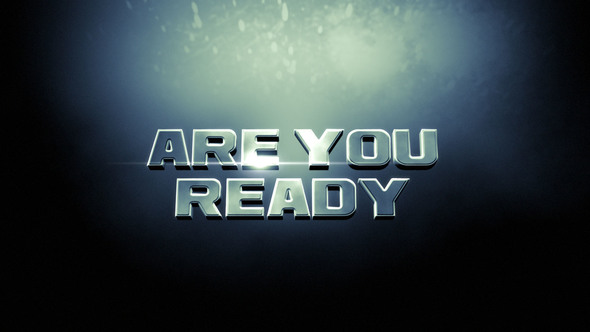 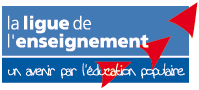 Rencontres numériques 18 octobre 2018
Merci !
Merci pour votre attention !
Antonin Cois
Responsable du développement
Ligue de l’enseignement
acois@laligue.org
07 82 61 12 93
Olivier Magnin
Mission nationale déléguée « lutte contre les fake news »
olivier.magnin@laligue60.fr
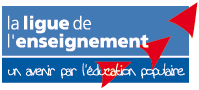 Rencontres numériques 18 octobre 2018